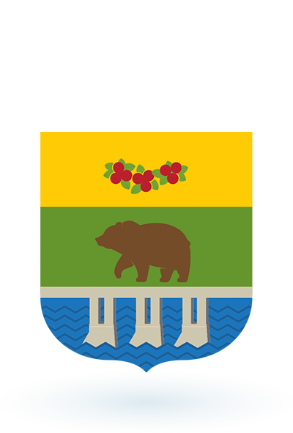 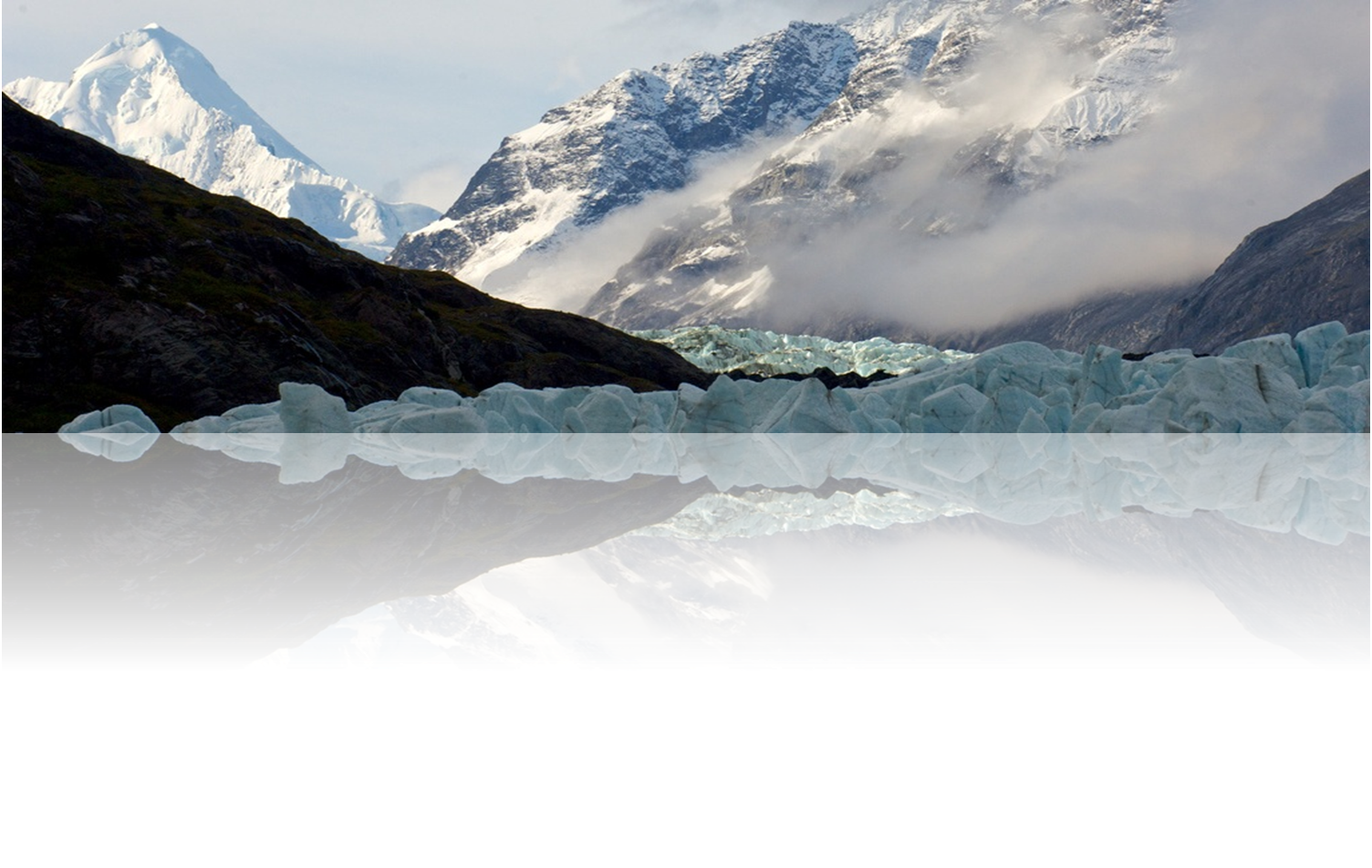 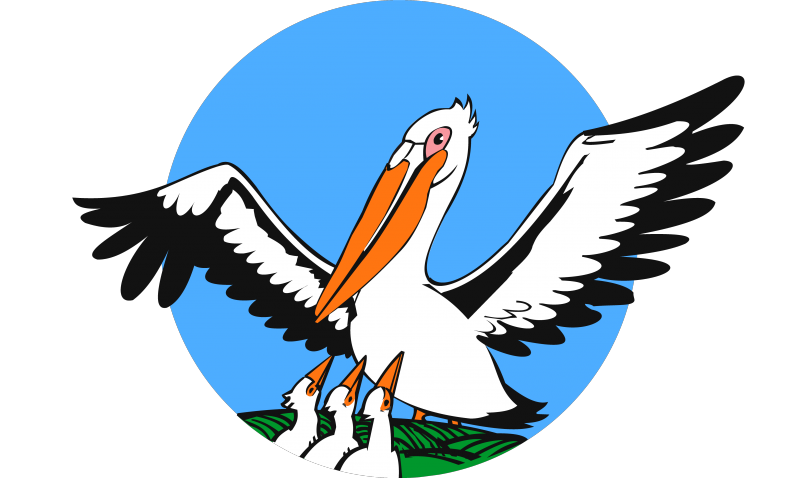 Визитка участника  XXIII окружного конкурса
«Педагог года 
Ягоднинского муниципального округа – 2023»
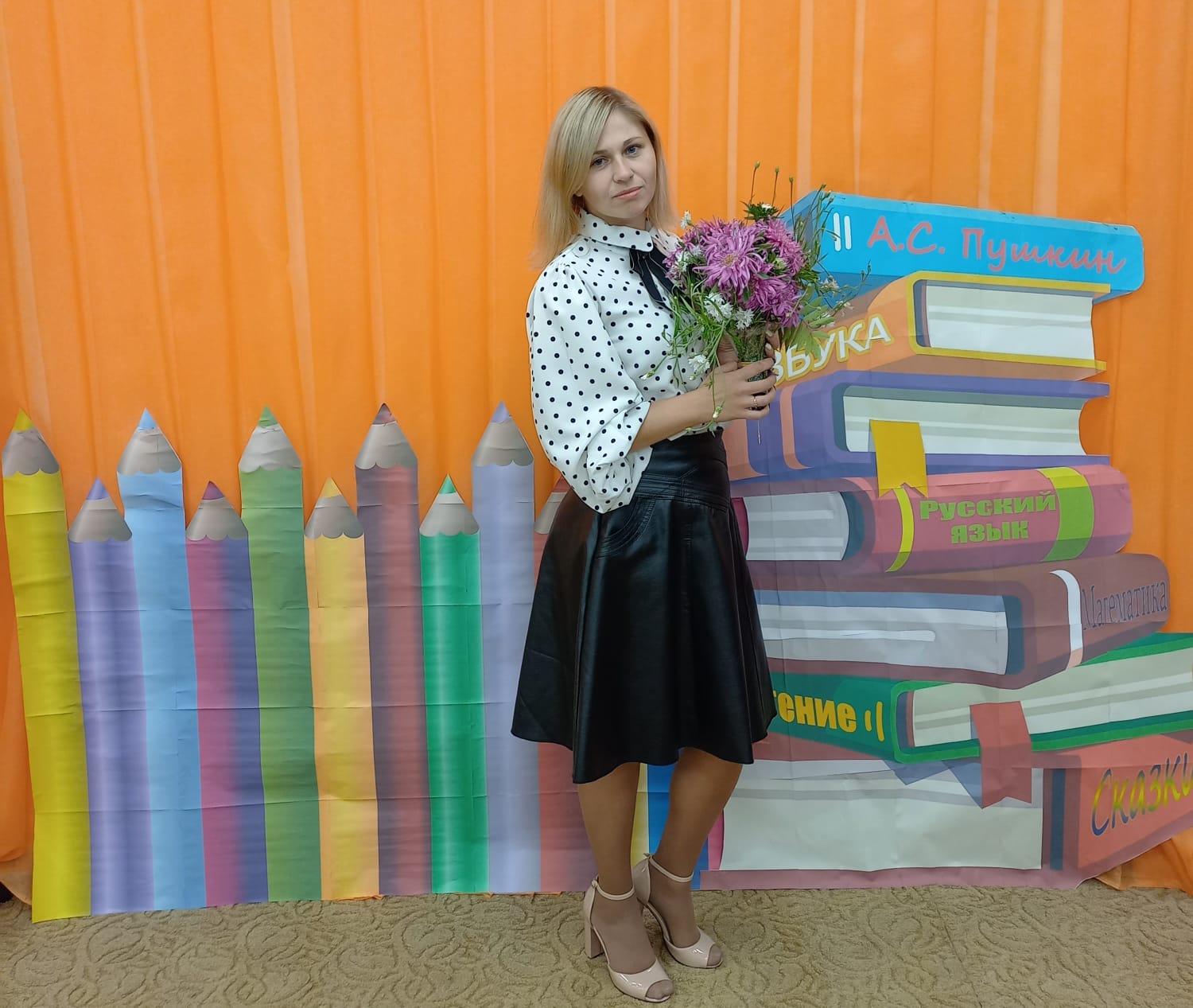 Невойт Екатерина Андреевна
Педагог-психолог
МБДОУ «Детский сад «Солнышко» п. Ягодное»
Мой девиз
«Лучший способ сделать детей хорошими-
сделать их счастливыми».
Оскар Уайльд
Я и мои воспитанники
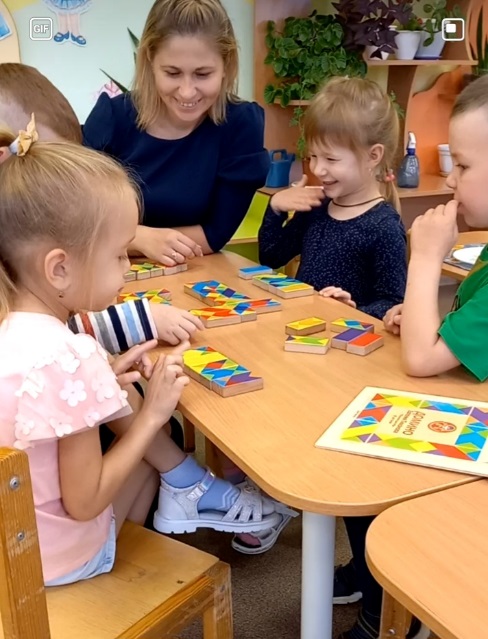 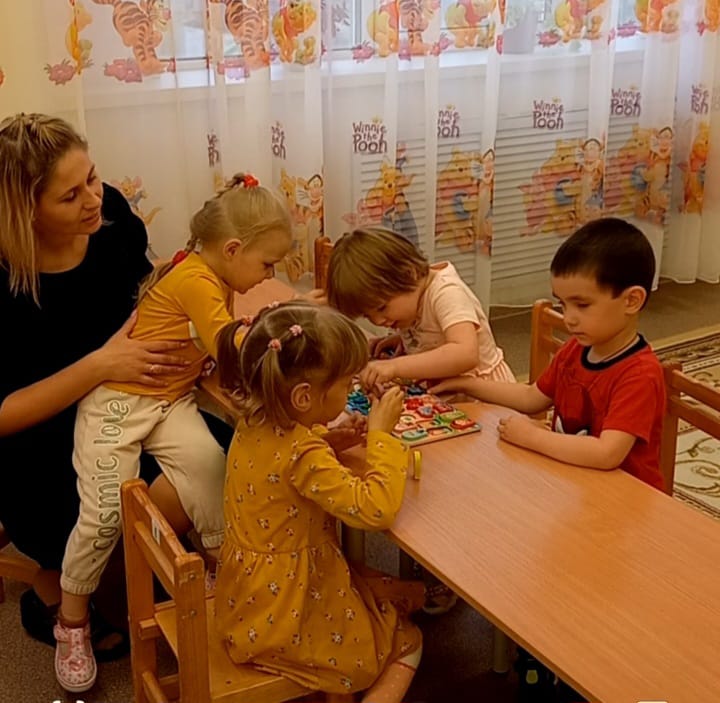 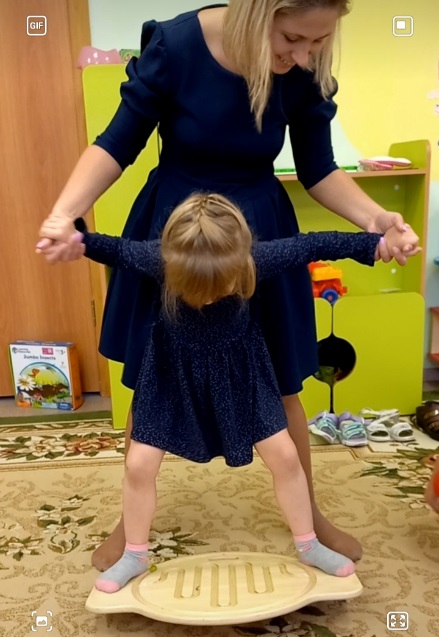 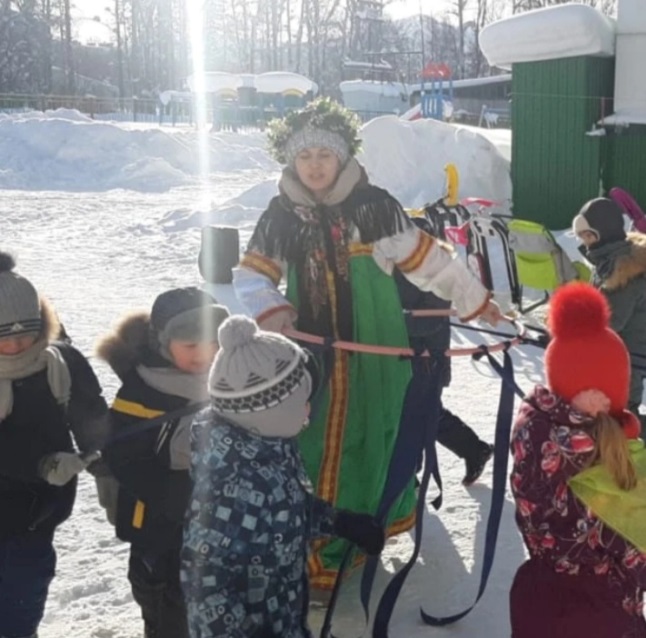 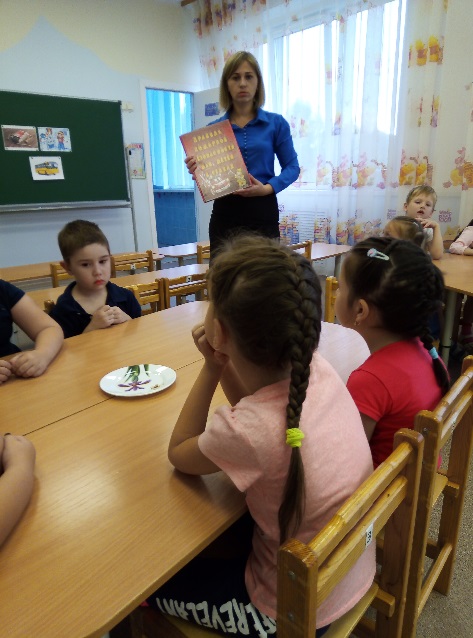 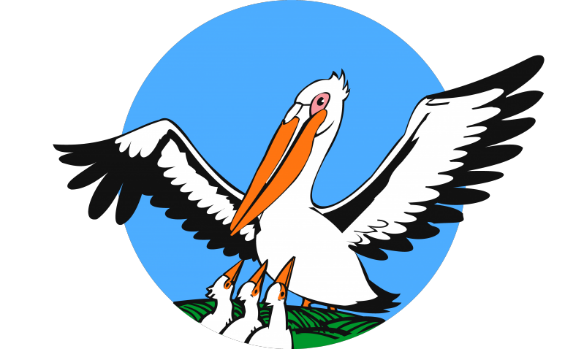 Я и мои коллеги
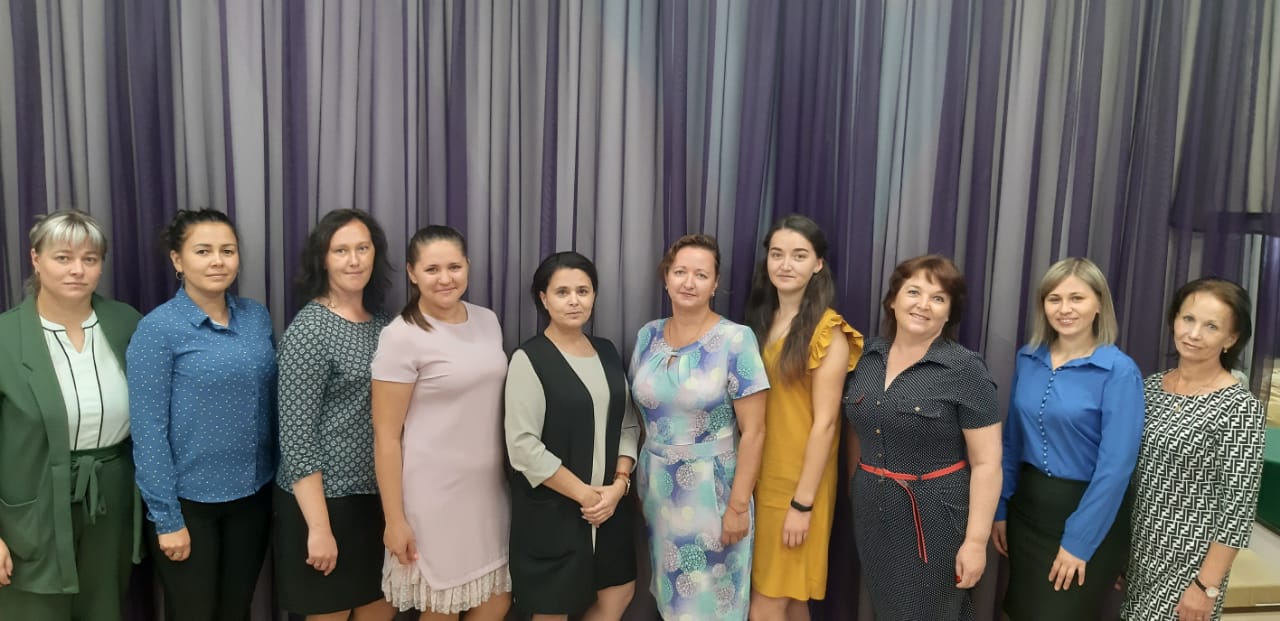 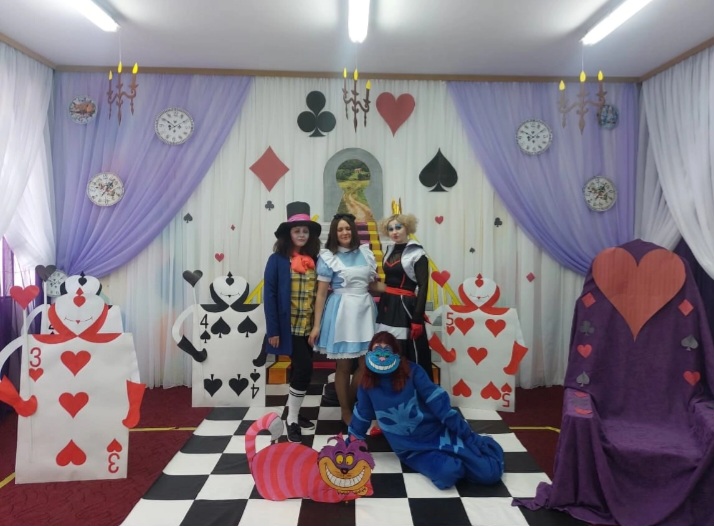 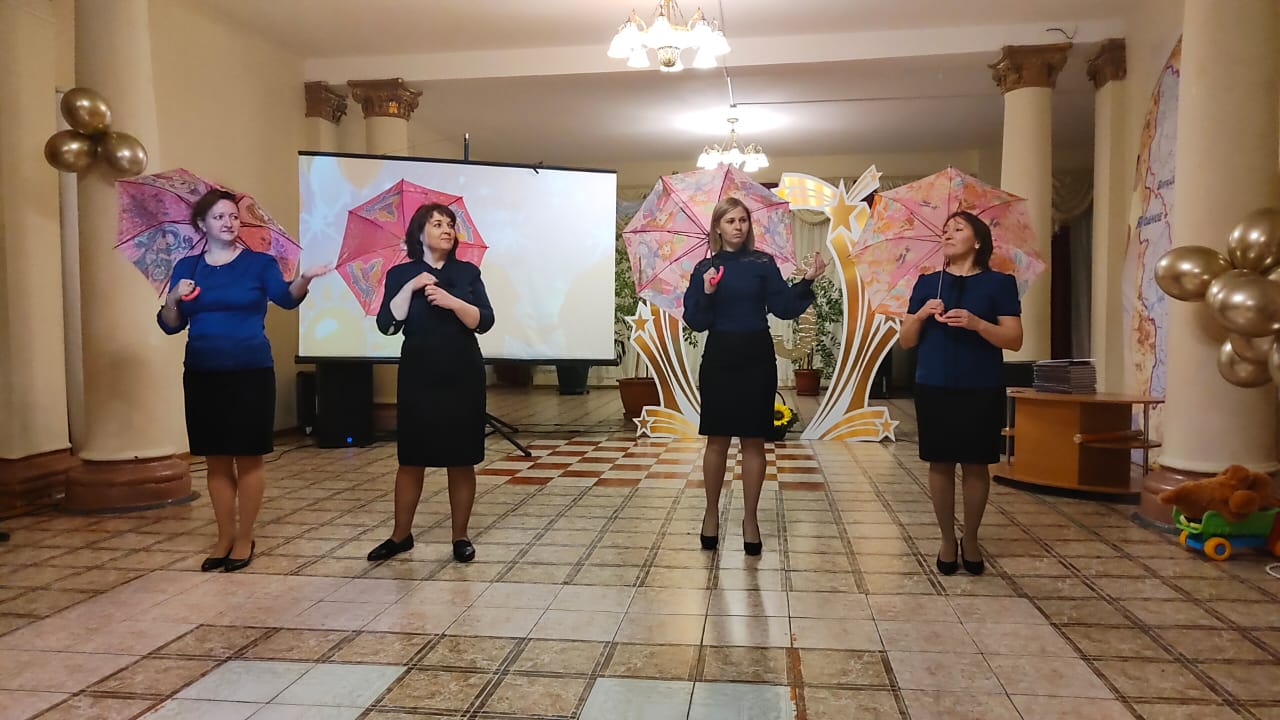 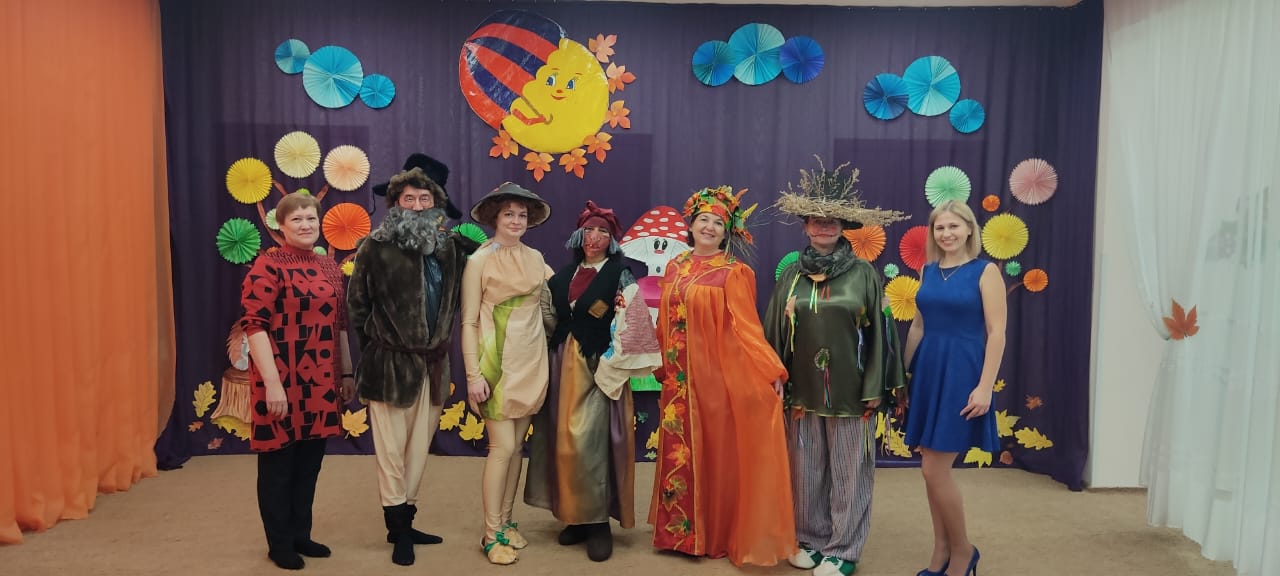 Мои увлечения
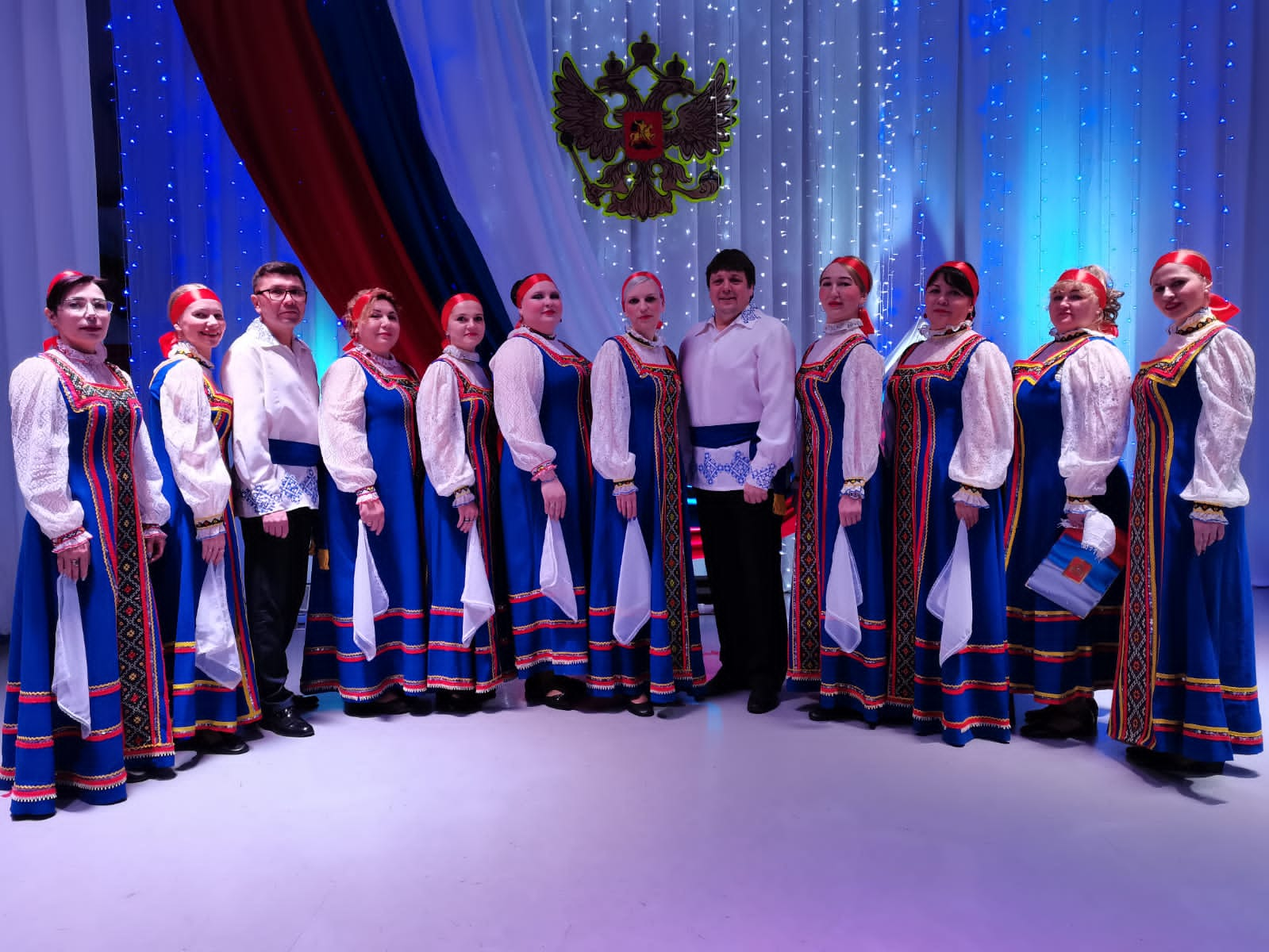 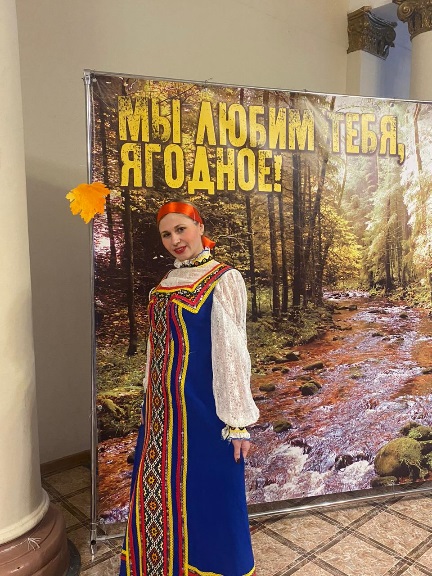 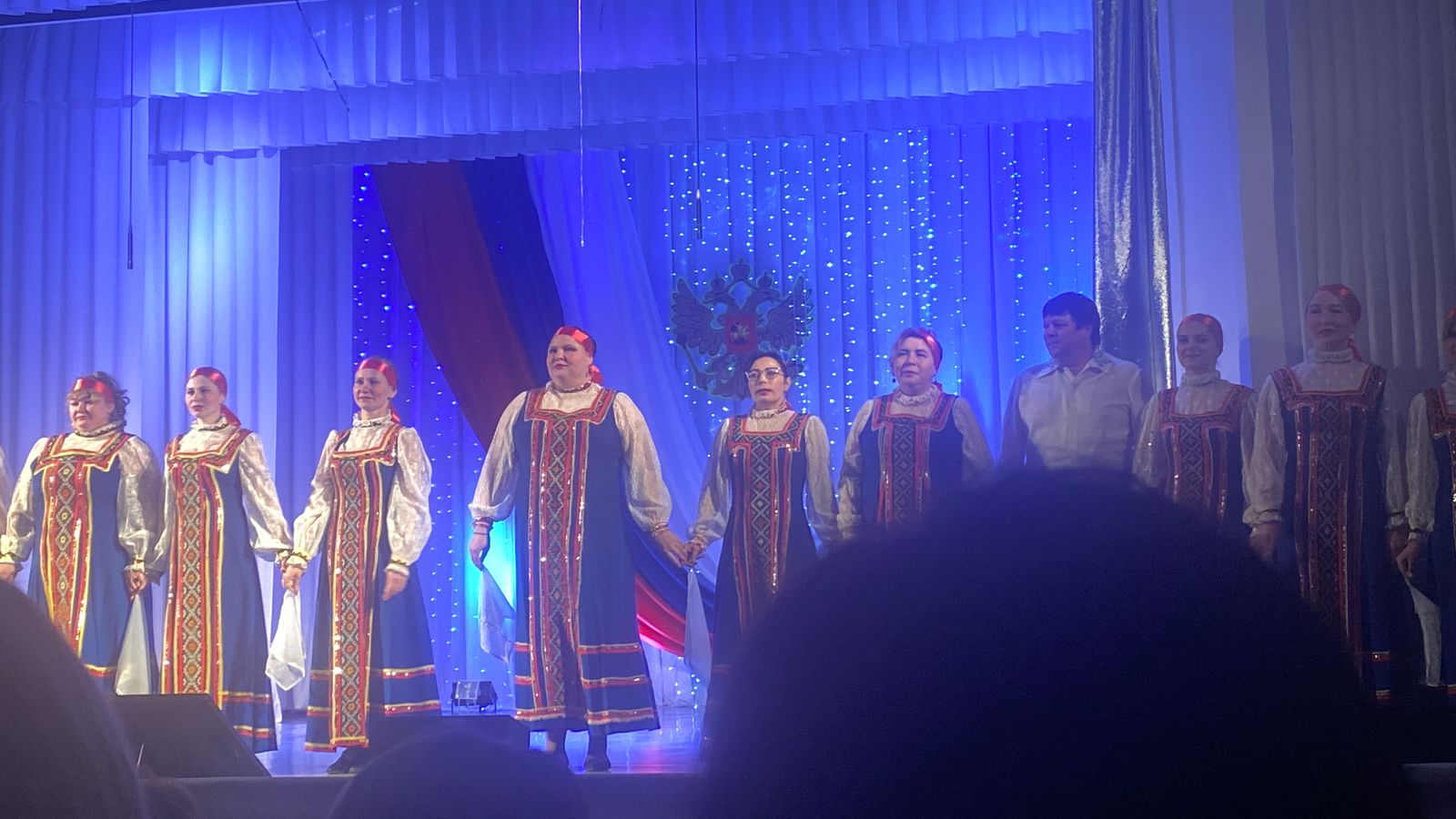 Мои увлечения
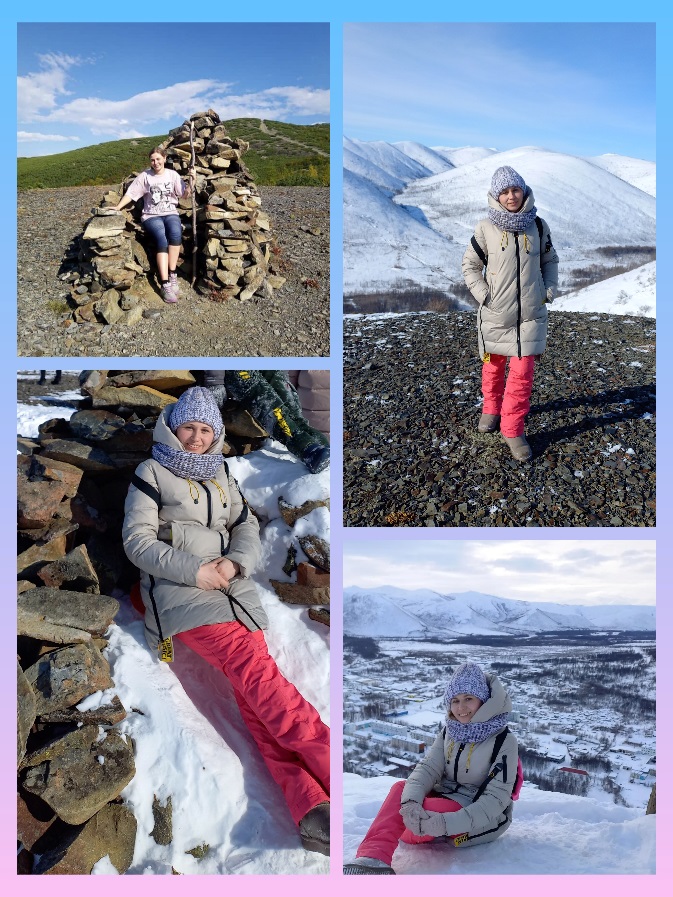 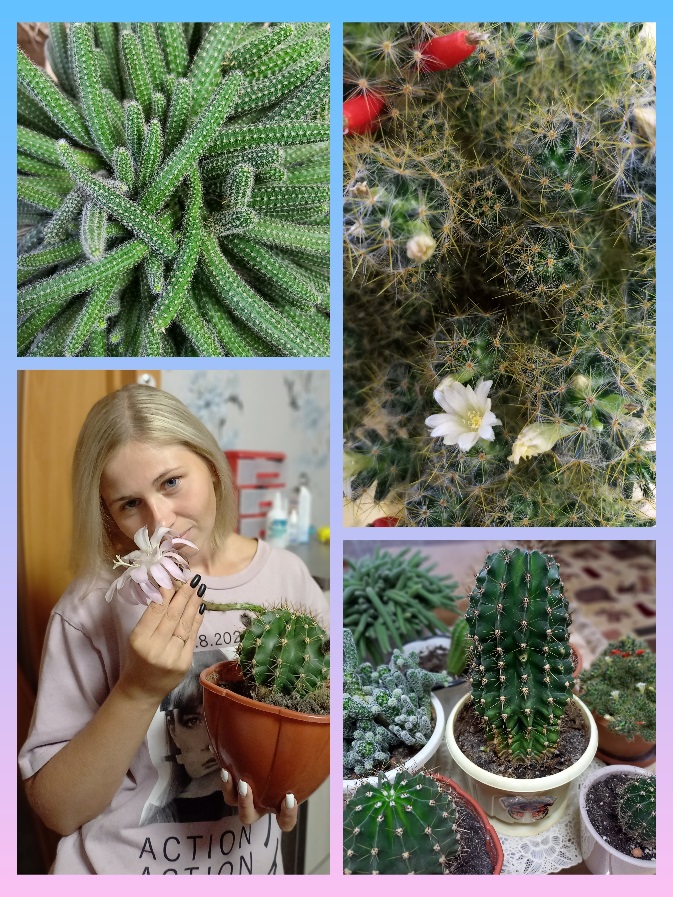 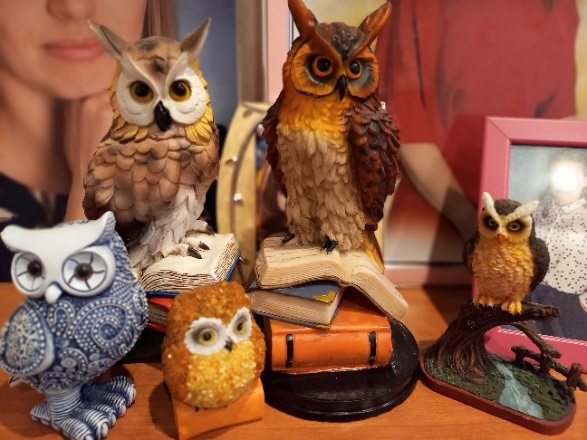 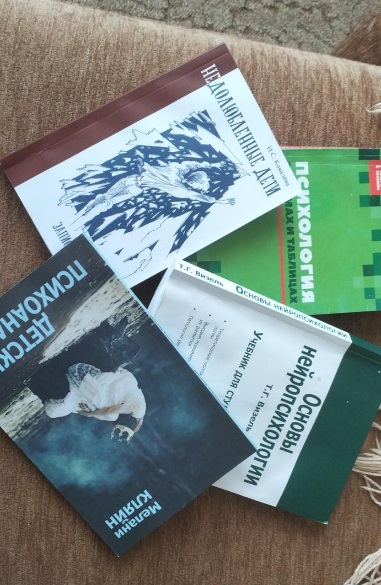